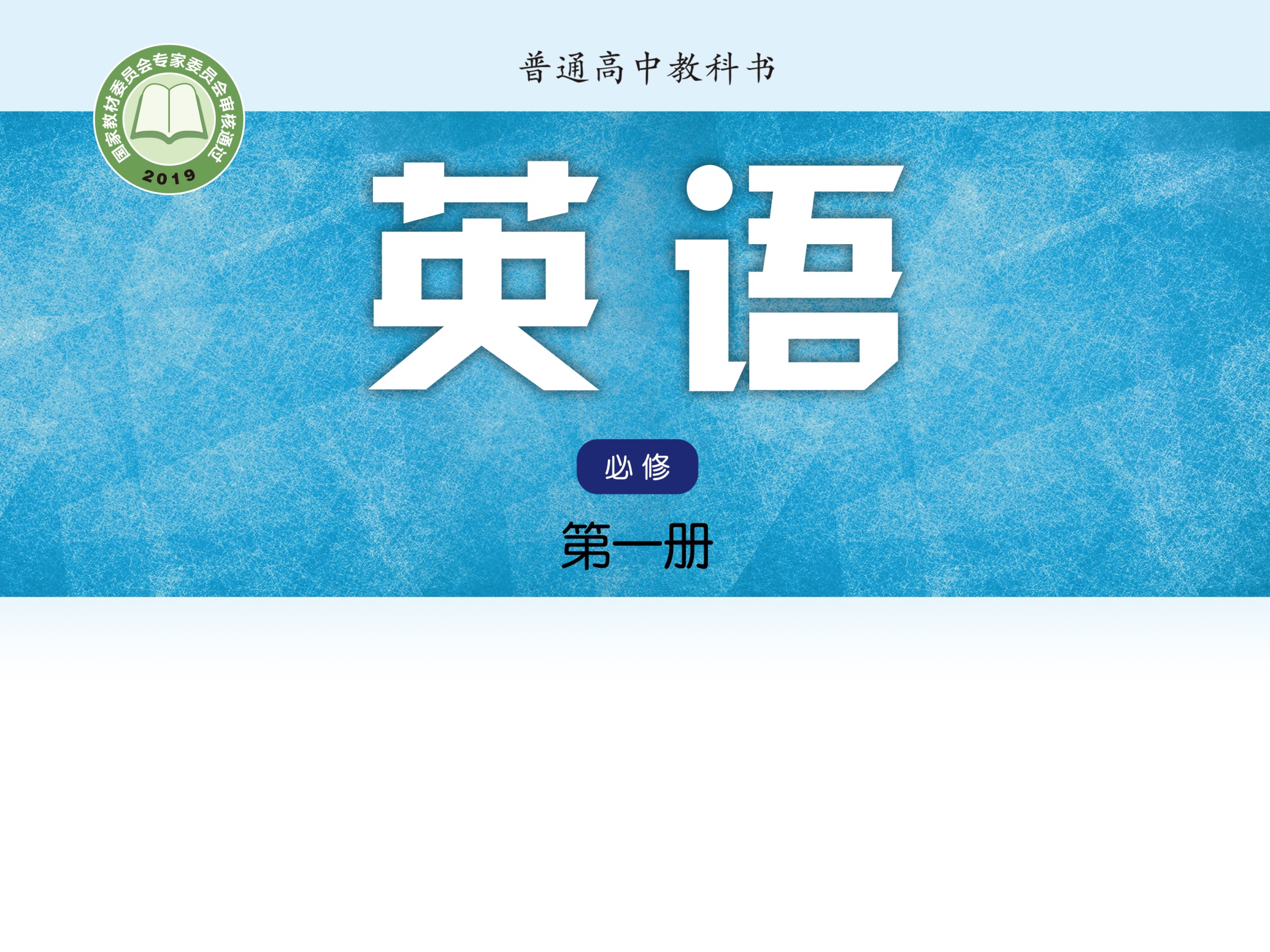 Unit 1 Back to school
Integrated skills (II)
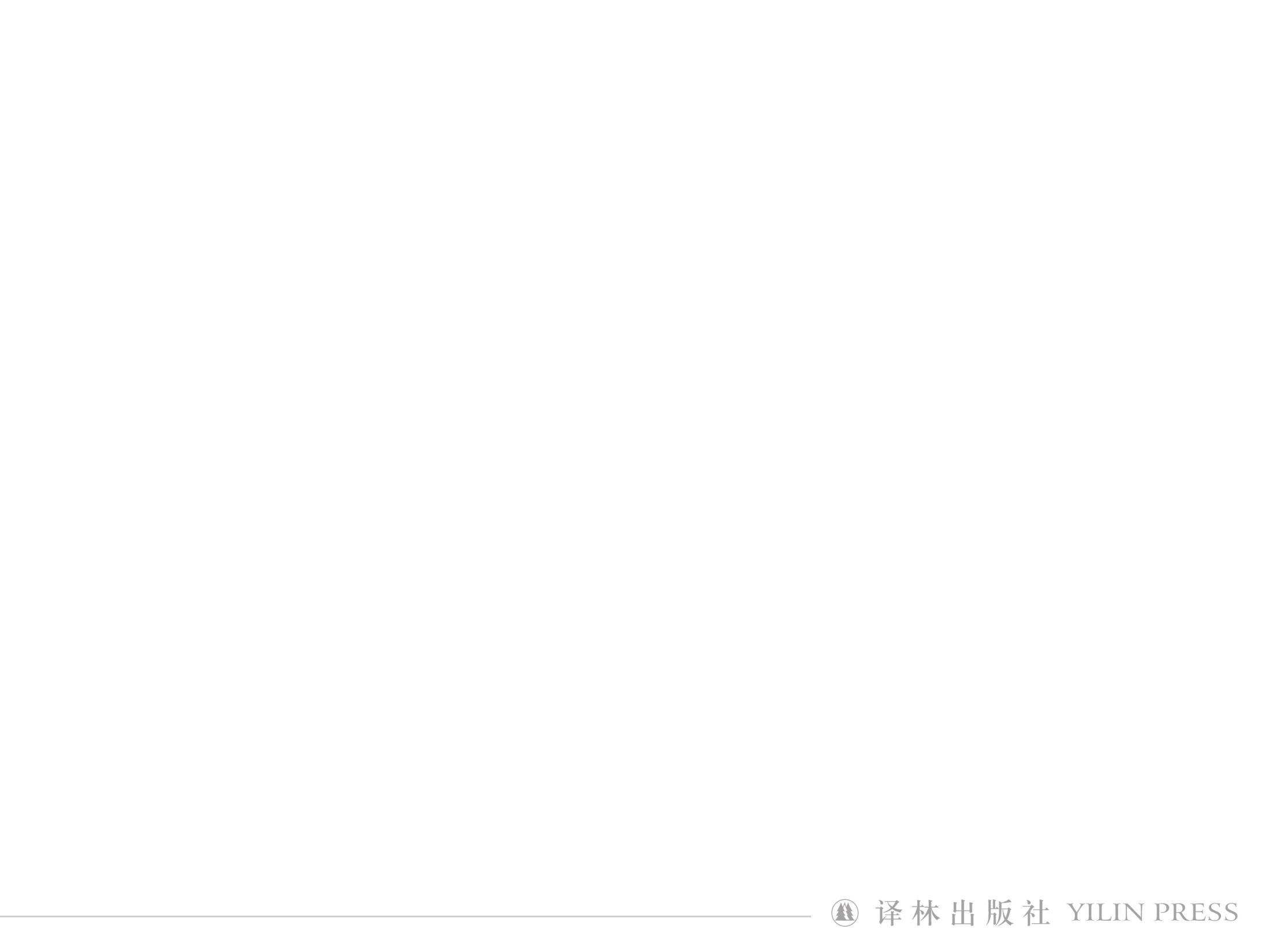 Talking about the clubs  
you have joined
A school club that you have joined
Reasons for joining the club
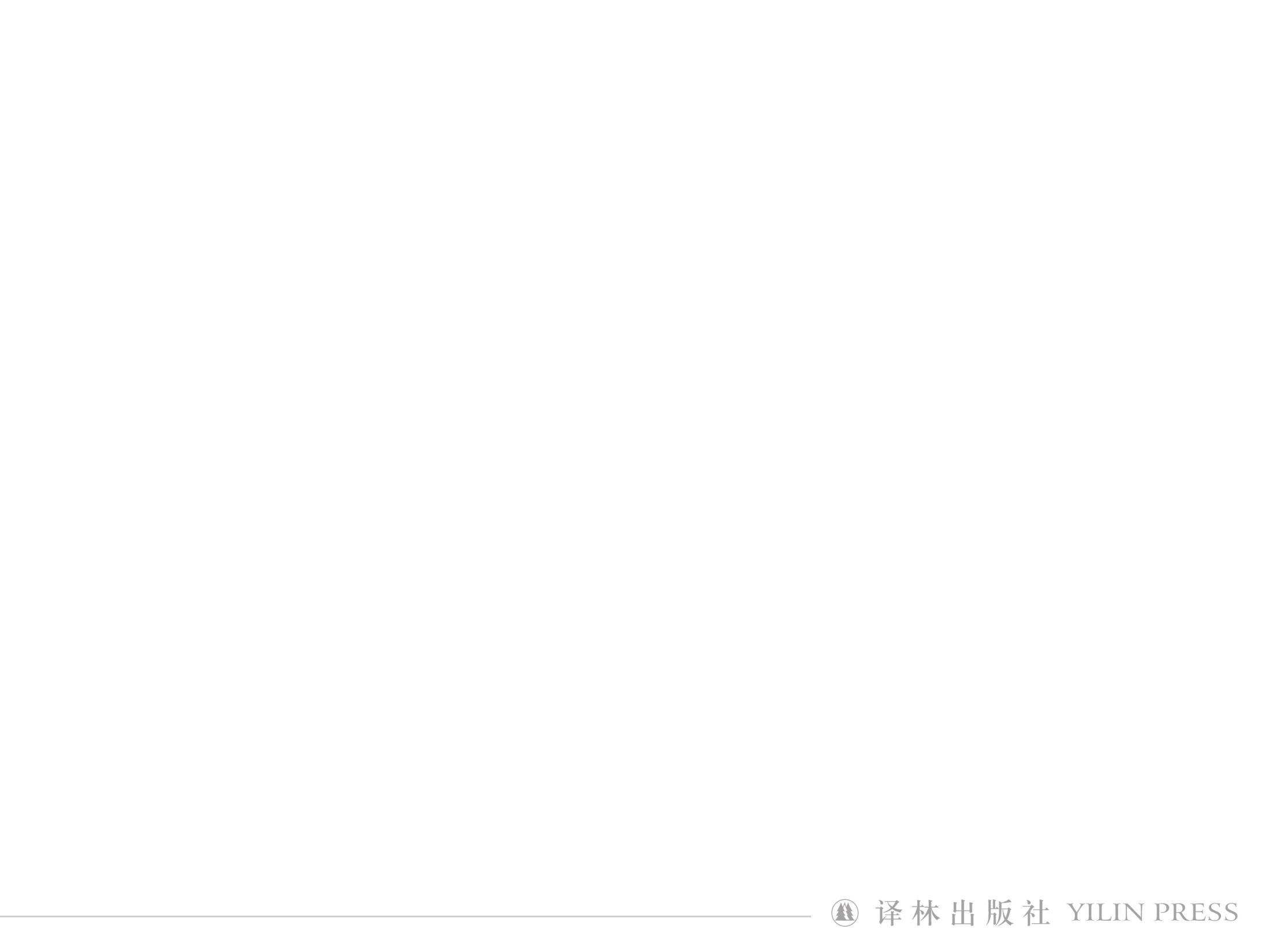 Talking about starting a new club
The Film Club

The Photography Club

The Dancing Club

The Calligraphy Club 
...
Types of the school club
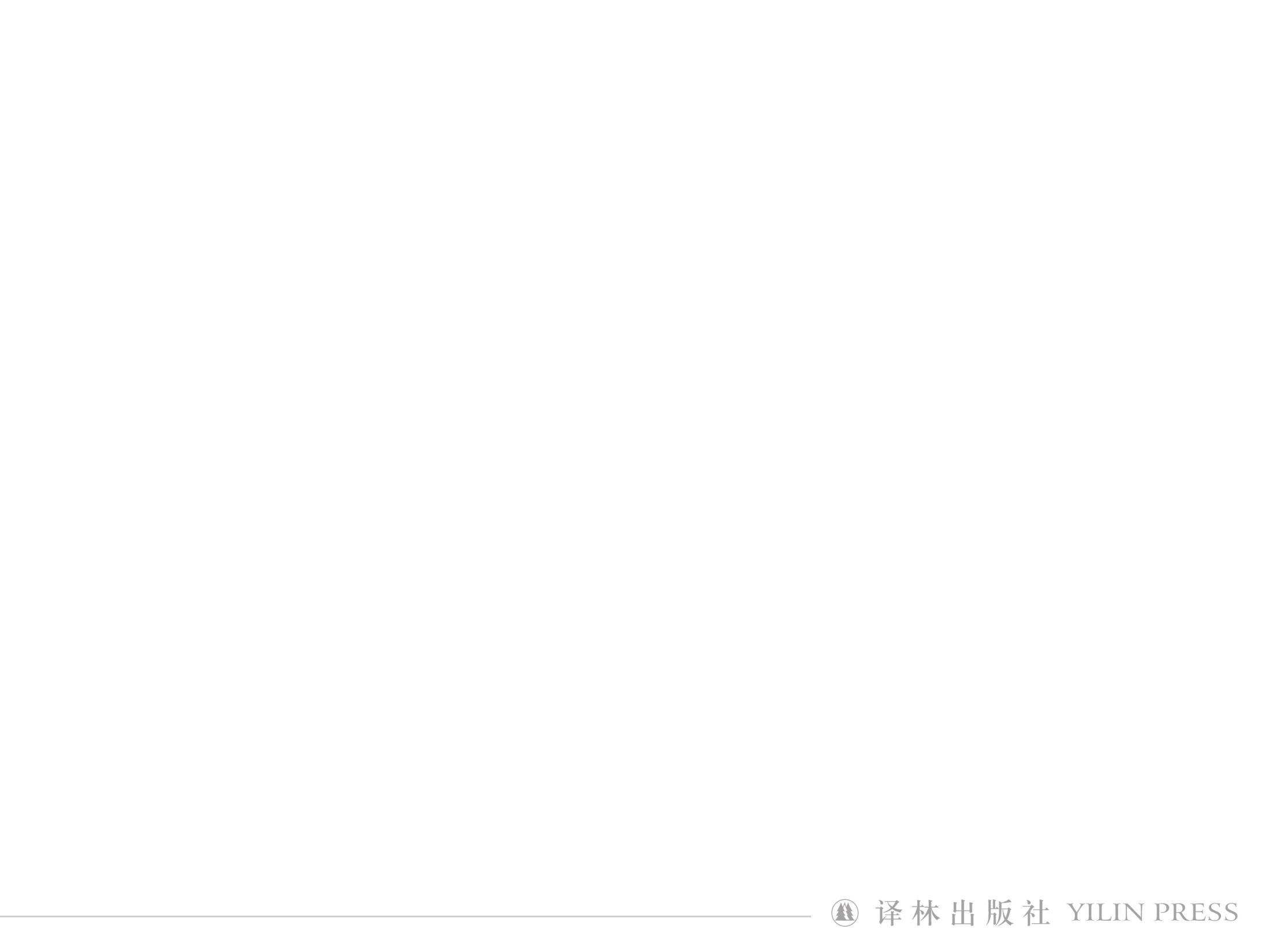 Talking about starting a new club
To appreciate the films 
To enrich our school life
To broaden our horizons
To develop our aesthetic ability
the  film club
Purposes
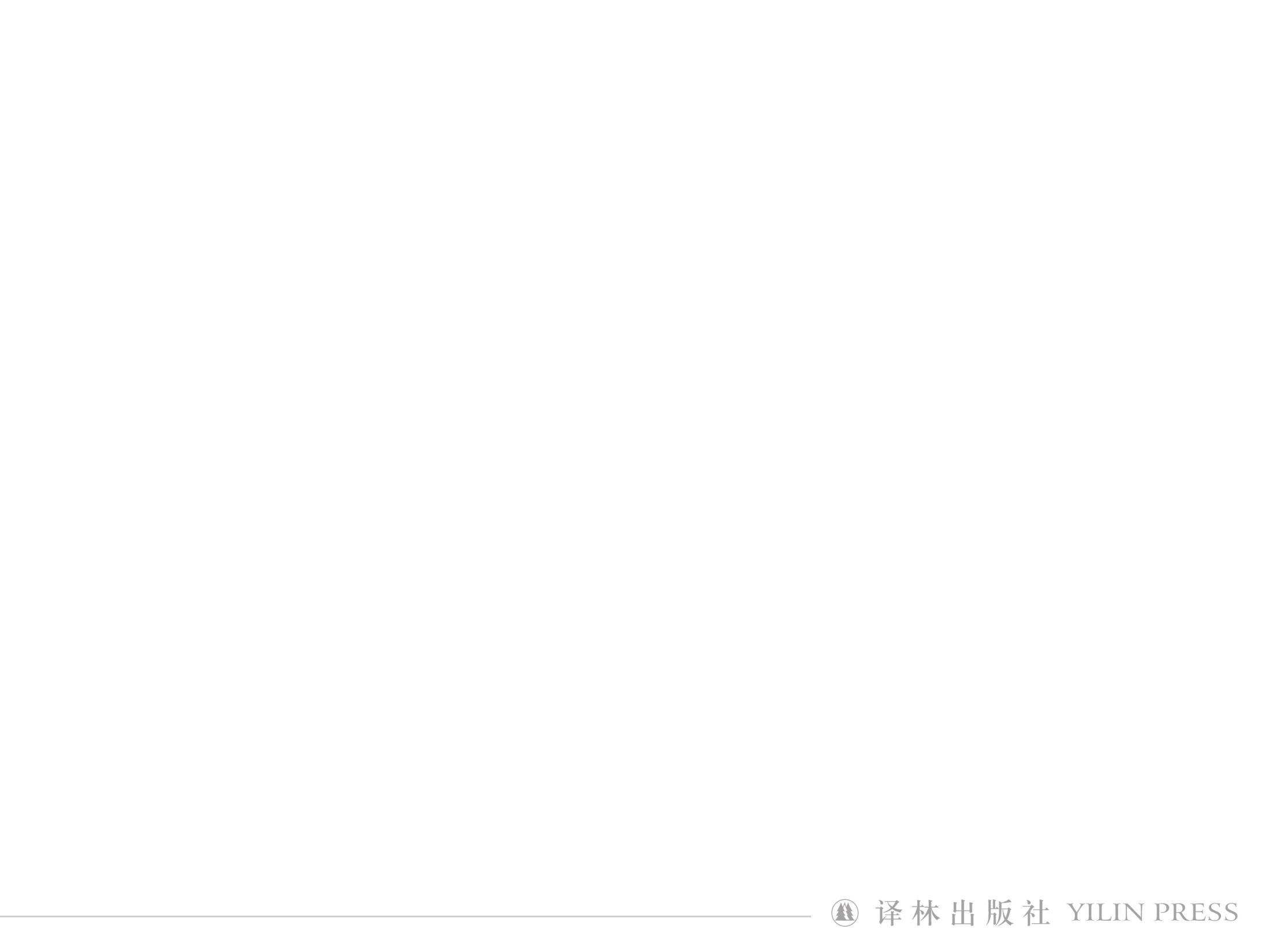 Talking about starting a new club
Club leader
Meeting time
Club aim
Club name
A proposal
the structure of a proposal for starting a new school club
Signature
Club activities
Plan for finding new members
Materials needed
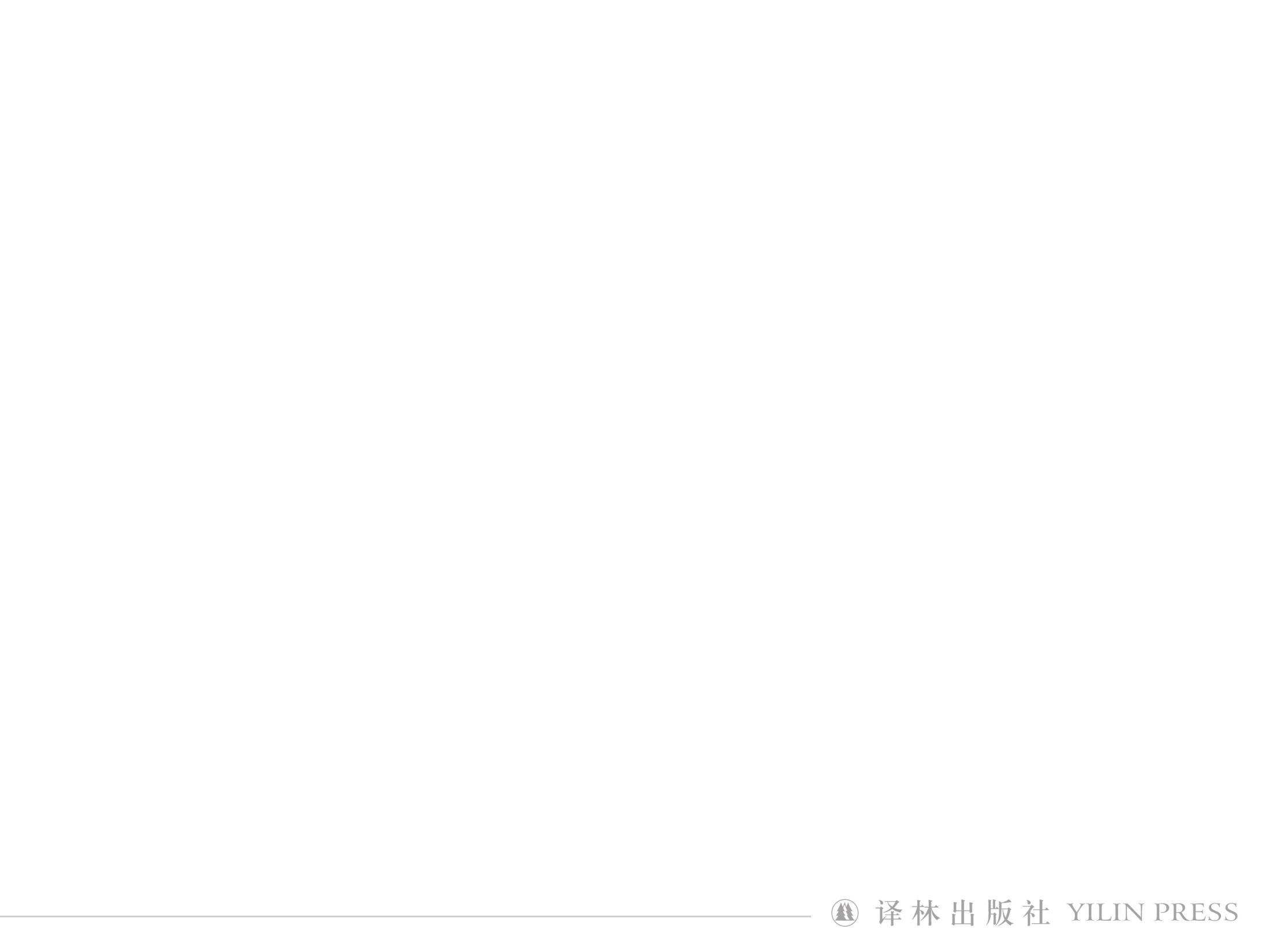 Talking about starting a new club
Talk in pairs
We'd like to start a ... club in order to .../so that...
We plan/intend to ... by ...
Our plan for a ... club calls for...
Our club aims to/is intended to ...
Useful expressions
Example
A: I'd like to start a film club so that students can learn
more about films and film-making.
B: Great idea! What's the plan for each meeting?
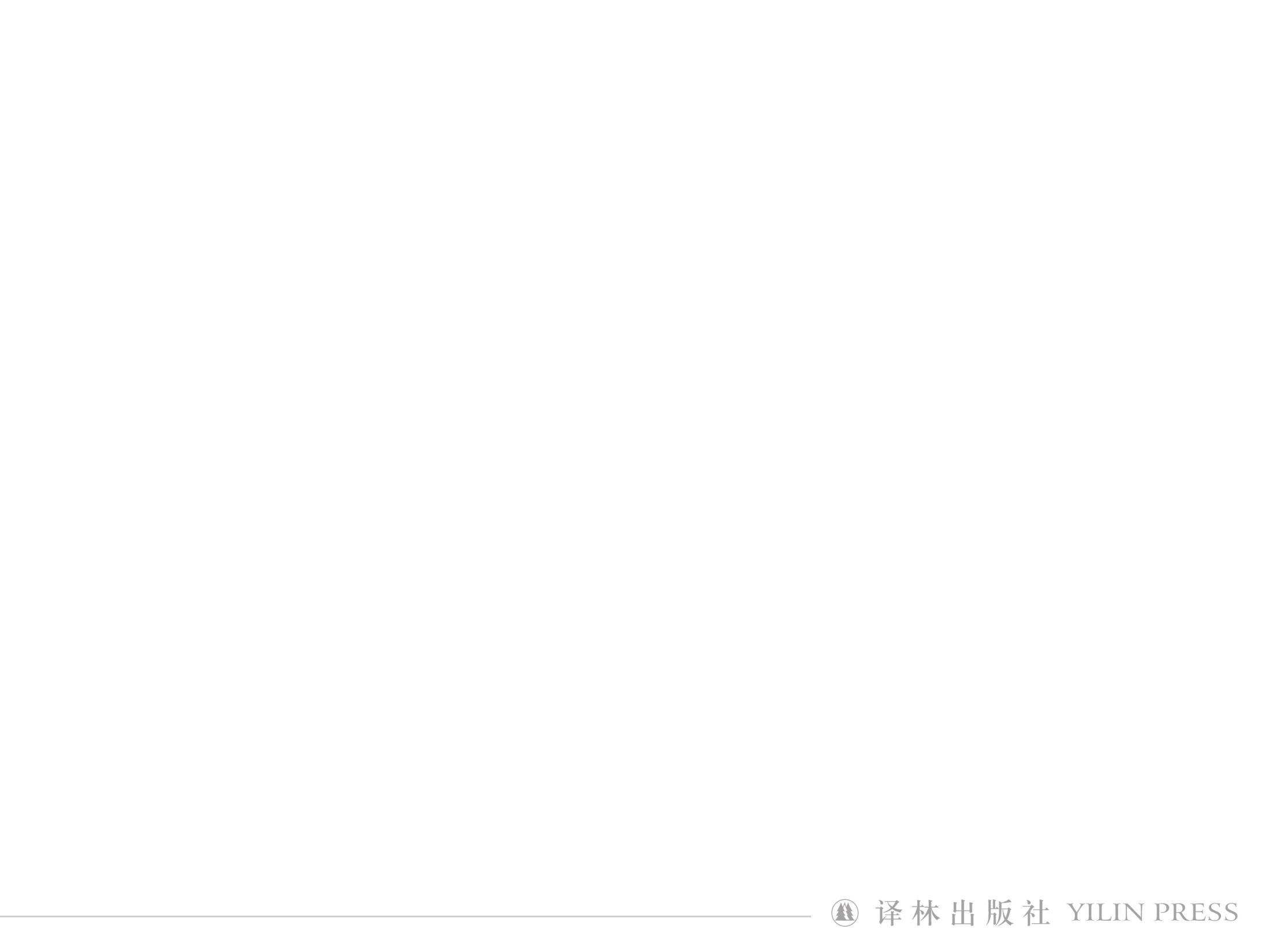 Talking about starting a new club
Presentation
Present in front of the class
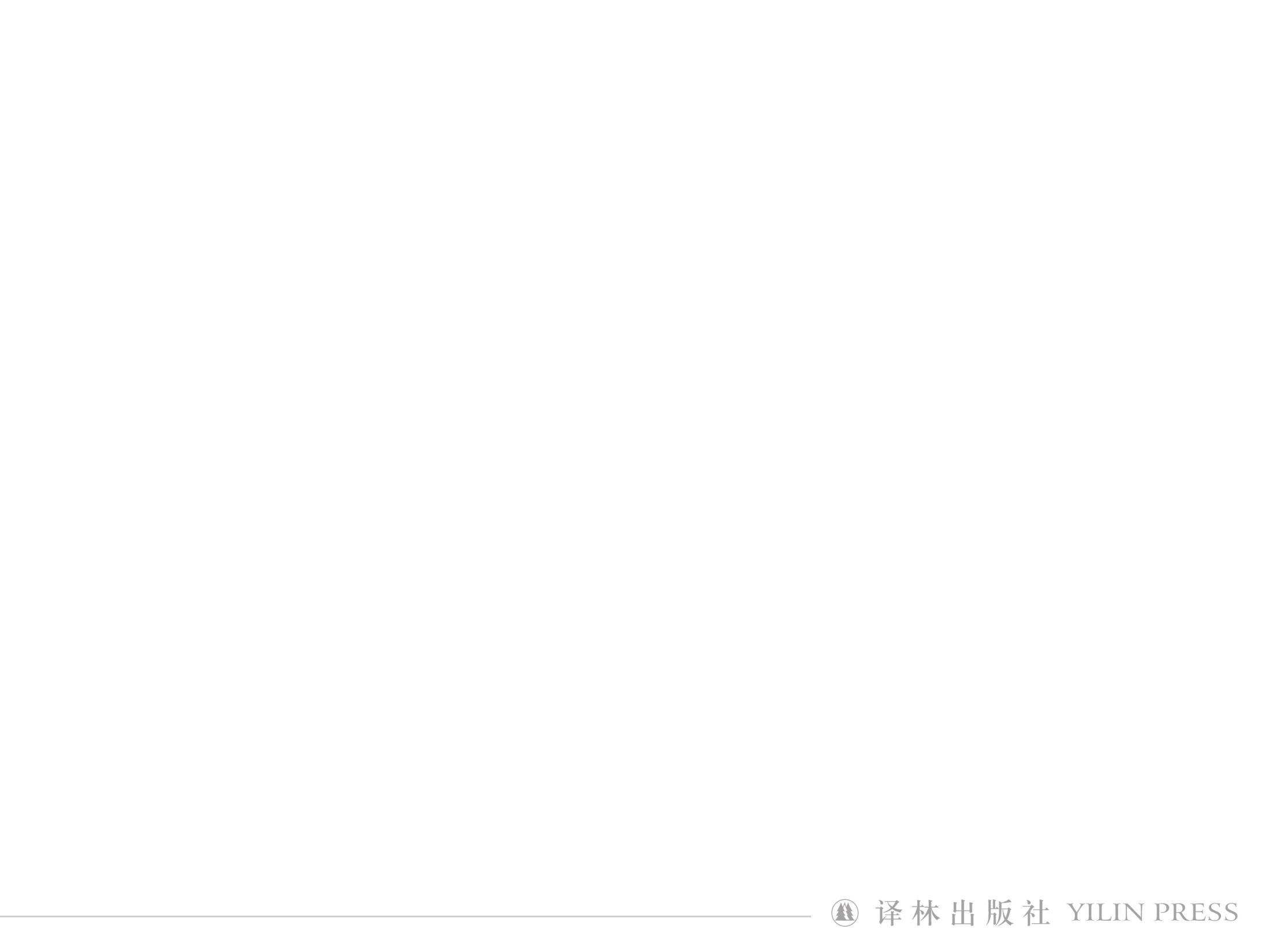 Writing a proposal for a new club
Write a proposal
Part D
Writing
Part A
Listening
Part C
Speaking
Part B
Reading
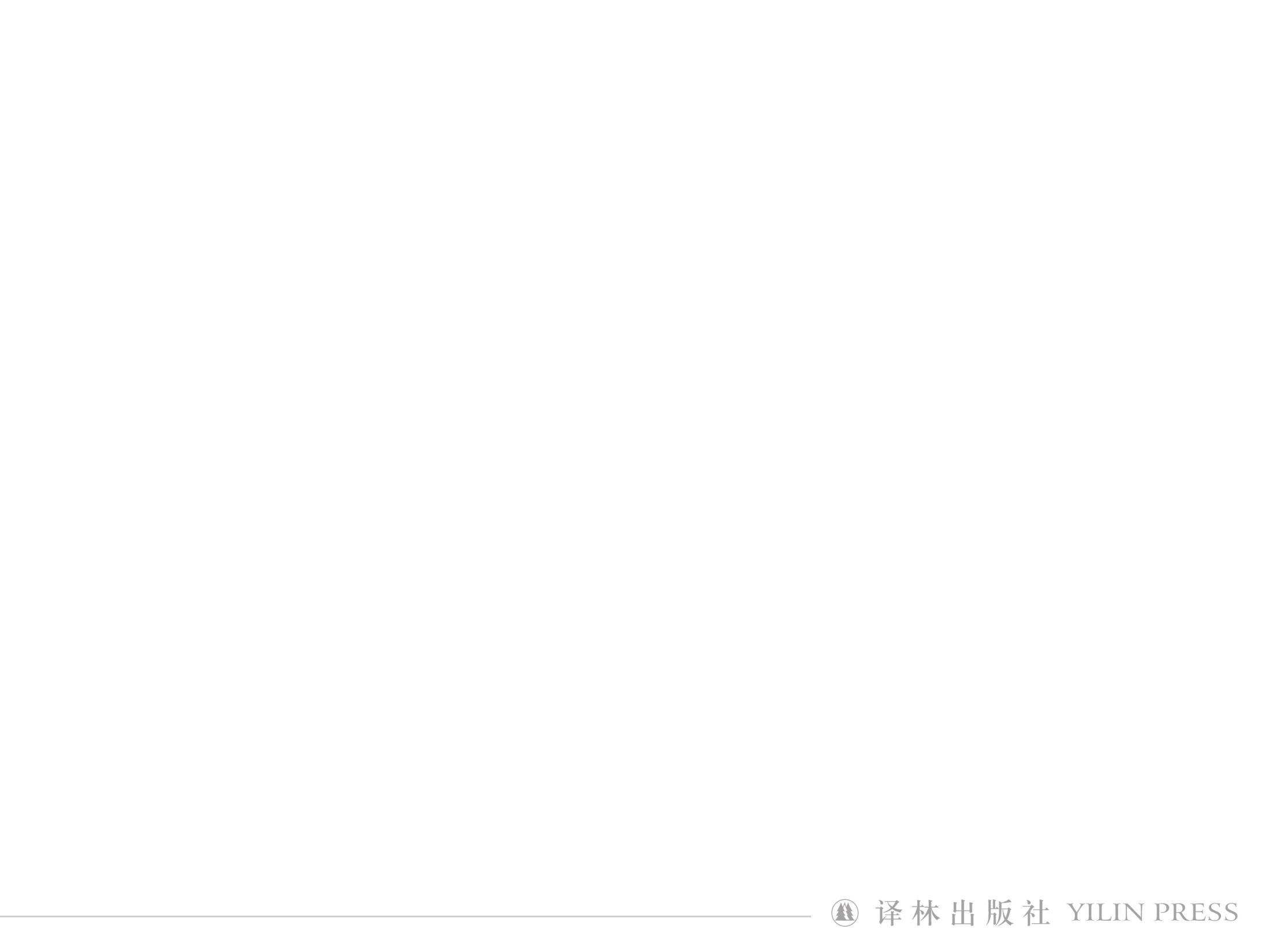 Writing a proposal for a new club
Write a proposal
Learning about the text type
Learning about the structure
Planning
Learning about the language
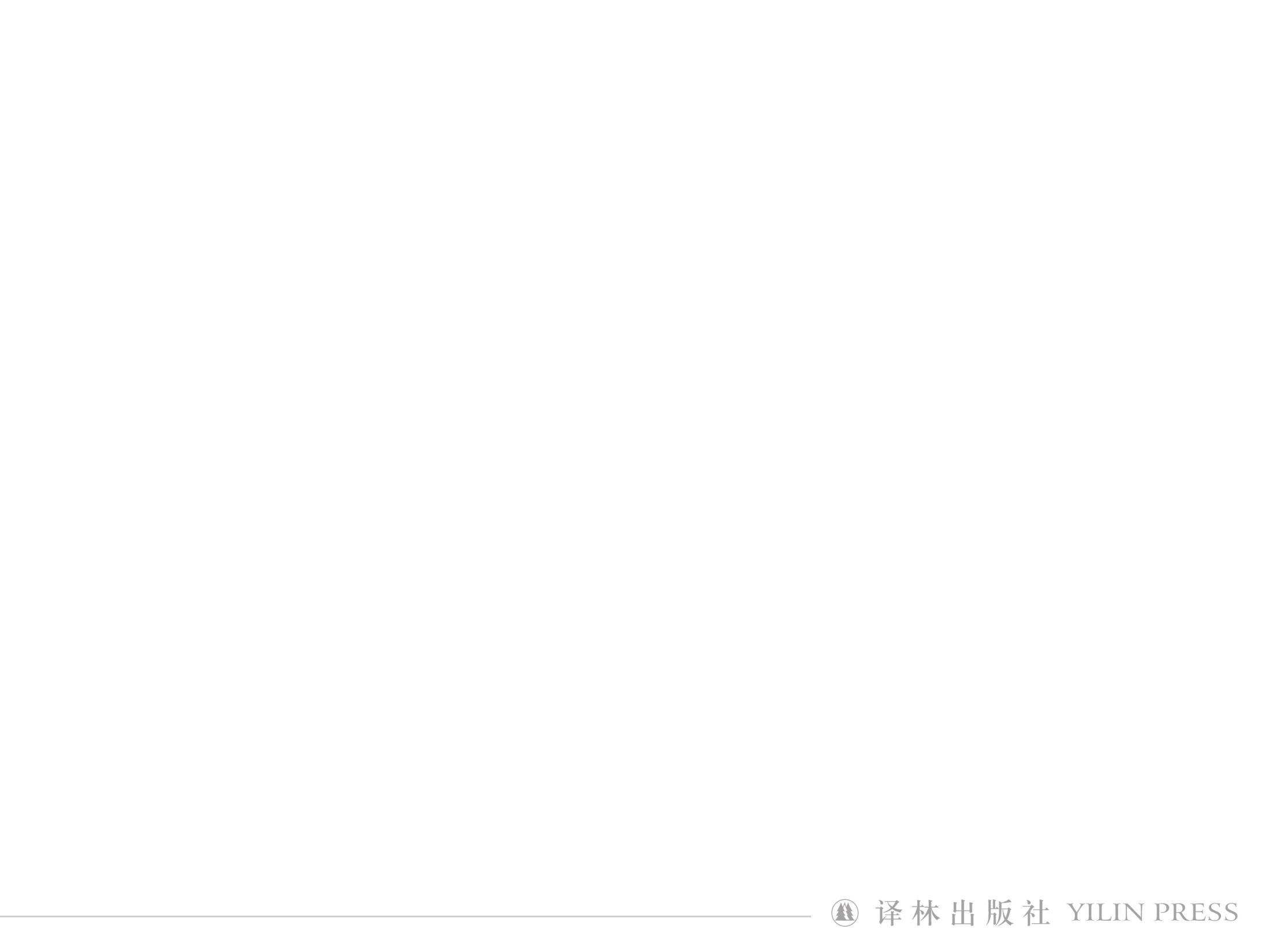 Writing a proposal for a new club
Write a proposal
The text type: 
a proposal
Planning
What is the purpose of a proposal?
What is a proposal?
To get the reader to agree to your suggestion/plan.
A formal suggestion/plan.
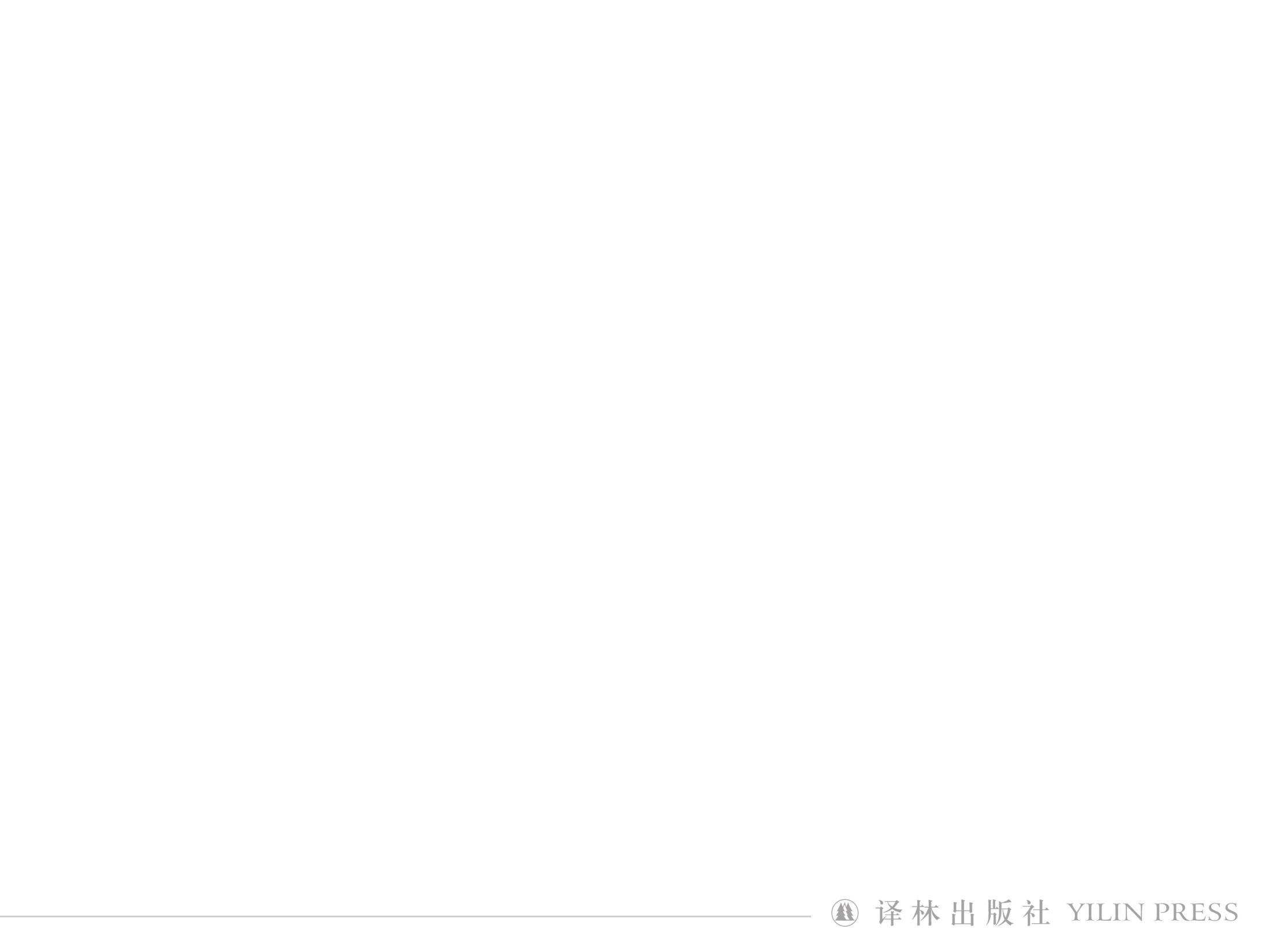 Writing a proposal for a new club
Write a proposal
The structure of 
a proposal
Planning
It is important to separate different types of information to make your proposal easy to read.  (e.g. page 9 part B)
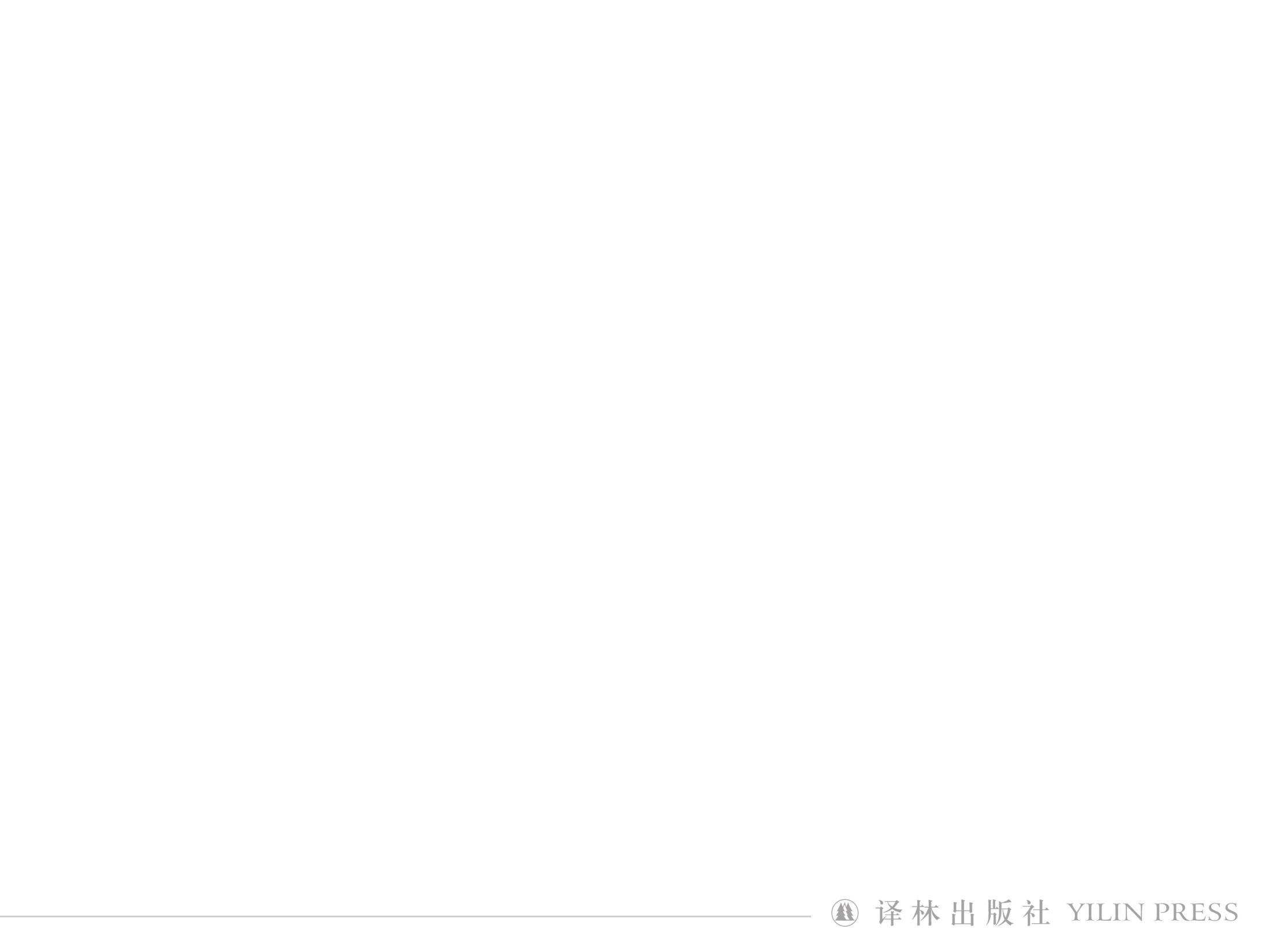 Writing a proposal for a new club
Write a proposal
The language of 
a proposal
Planning
Formal
Concise
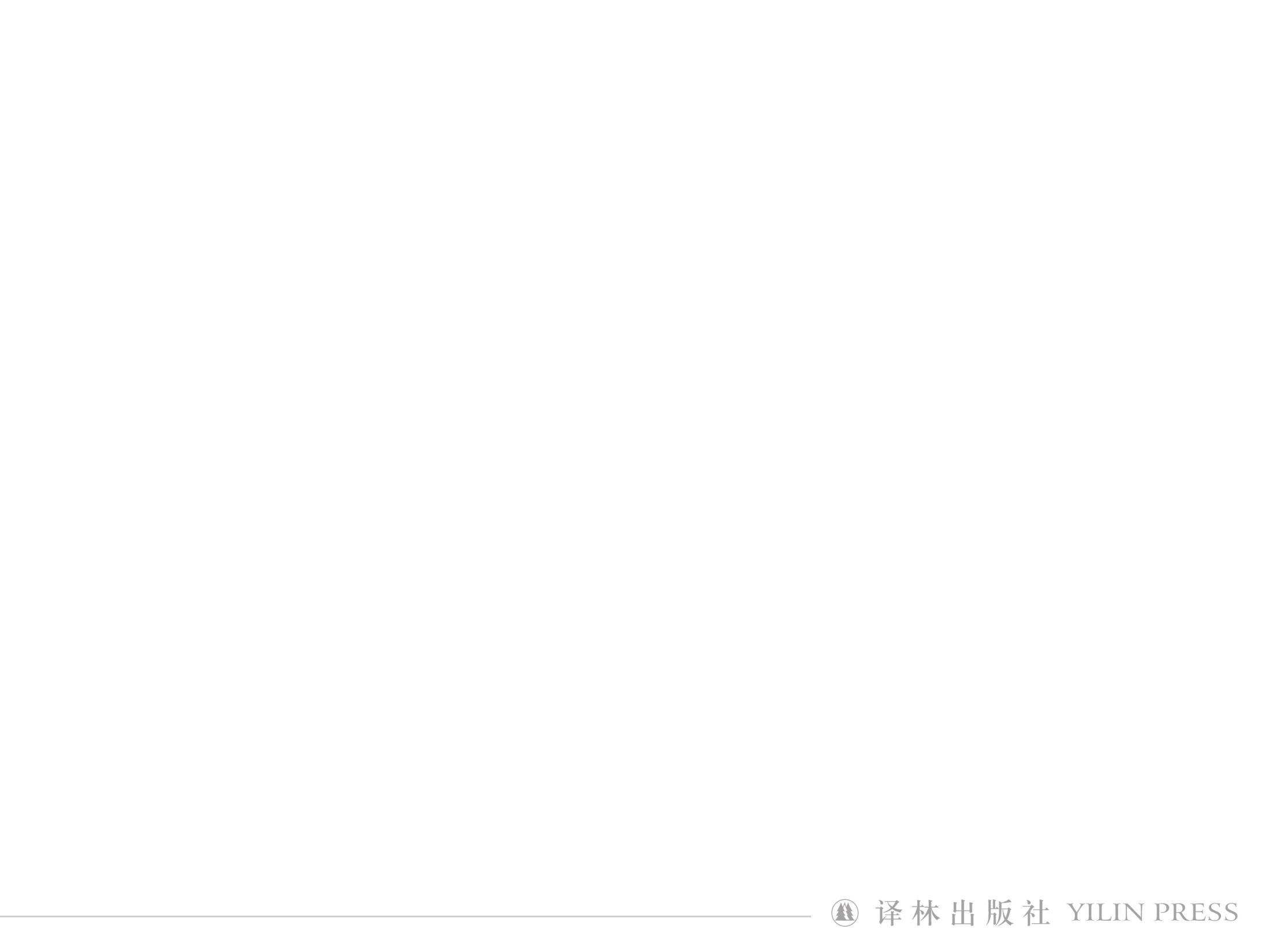 Writing a proposal for a new club
Write a proposal
Be serious
Be objective
Features
formal language
Avoid contractions
no contraction
more complex sentences
Using relatively complex sentence structures
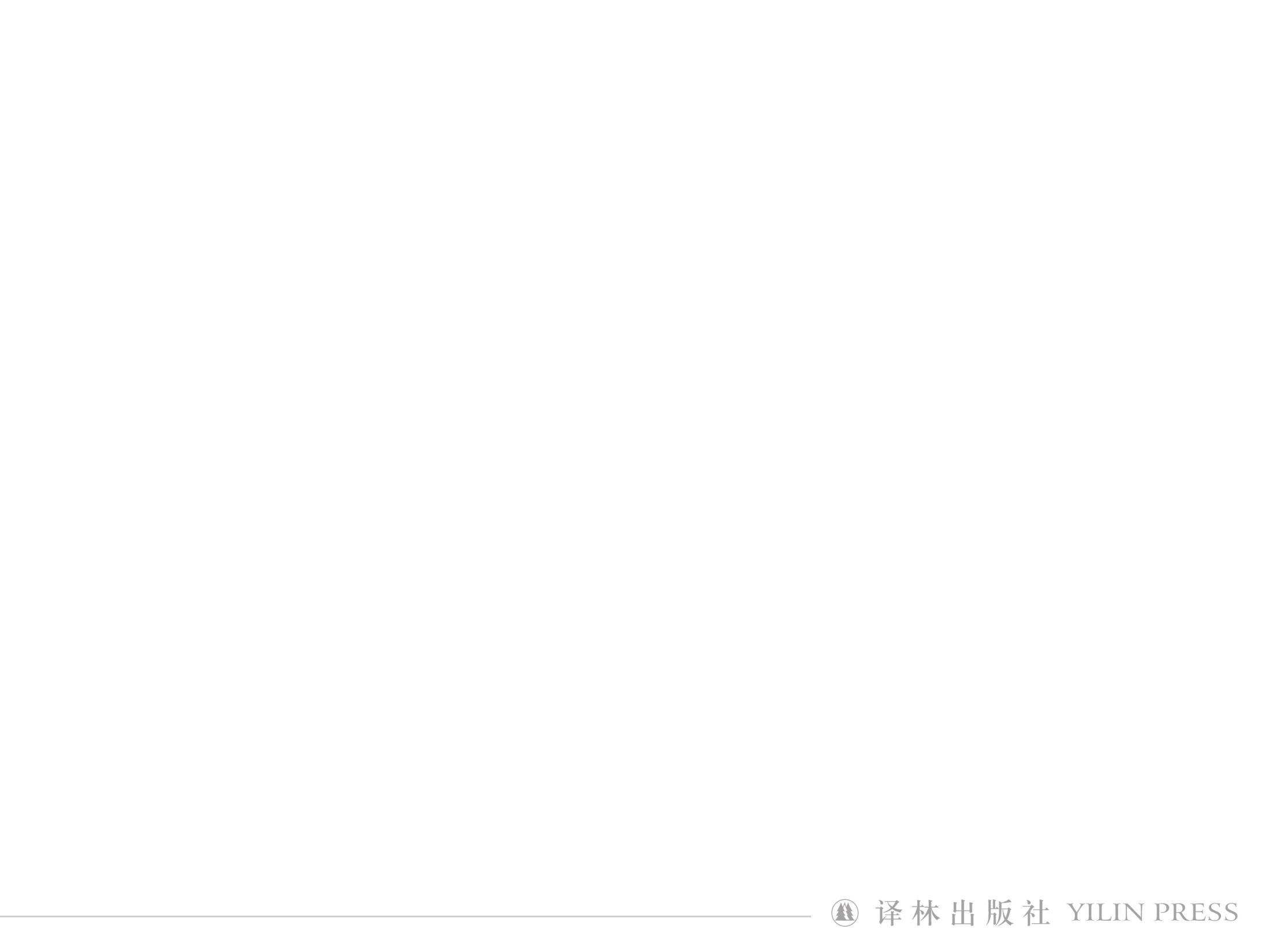 Writing a proposal for a new club
Writing
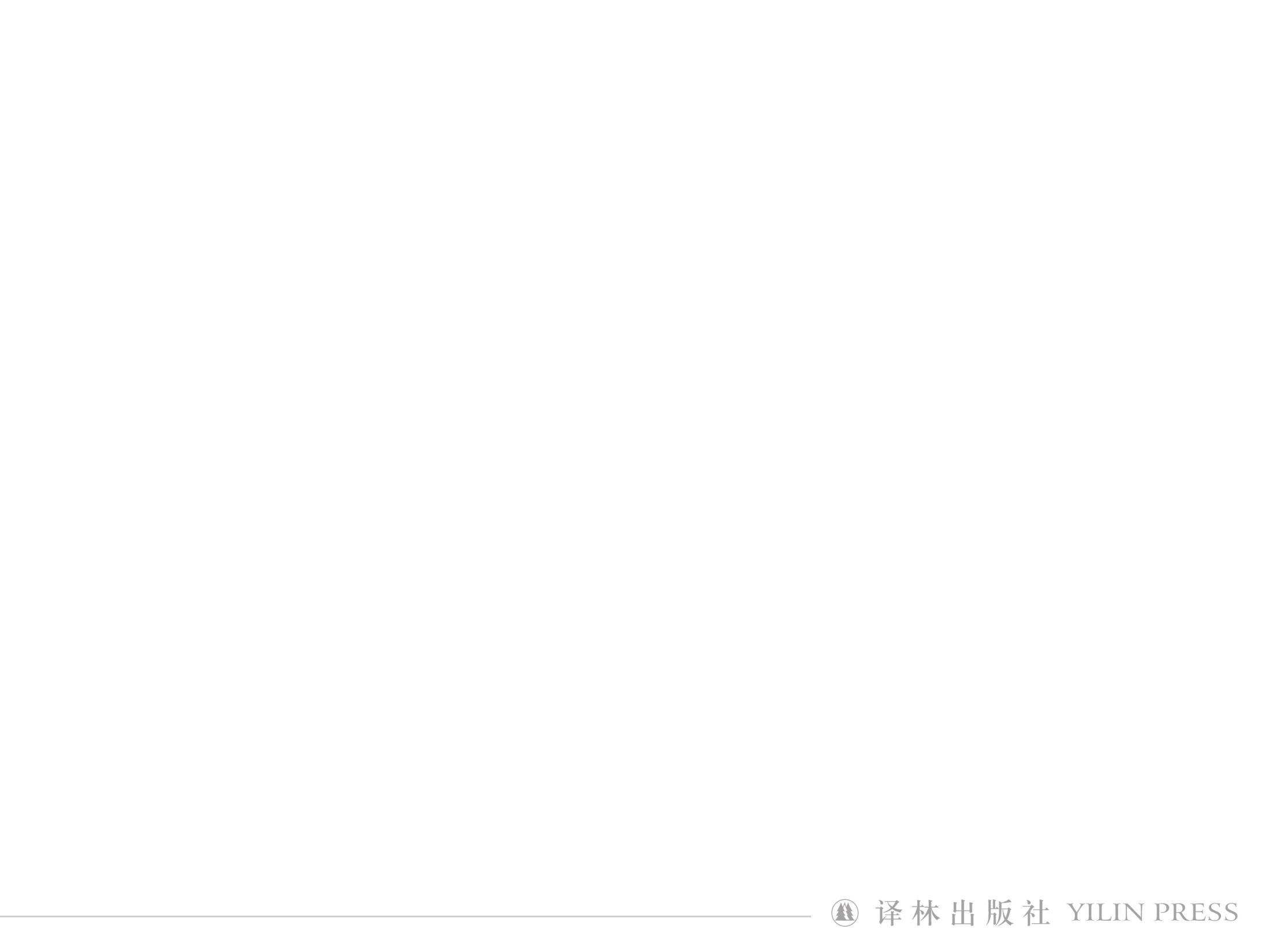 Part B: Proposal for a new school club
Club name: Short Story Writing Club
Club leader: Maggie Zhang
Meeting time: Friday afternoon from 4:30 to 5:30
Club aim: To improve short story writing skills
Club activities: 
·Read short stories in different styles;
·Write short stories using different techniques;
·Hold workshops to discuss the short stories club members read and  write;
·Invite professional writers to give talks on short story writing.
Materials needed: Paper and pen for each student
Plan for finding new members:
·Make posters and put them up around the school;
·Put a notice in the school newspaper and on the school website;
·Put a video on the school website.
Signed: Maggie Zhang
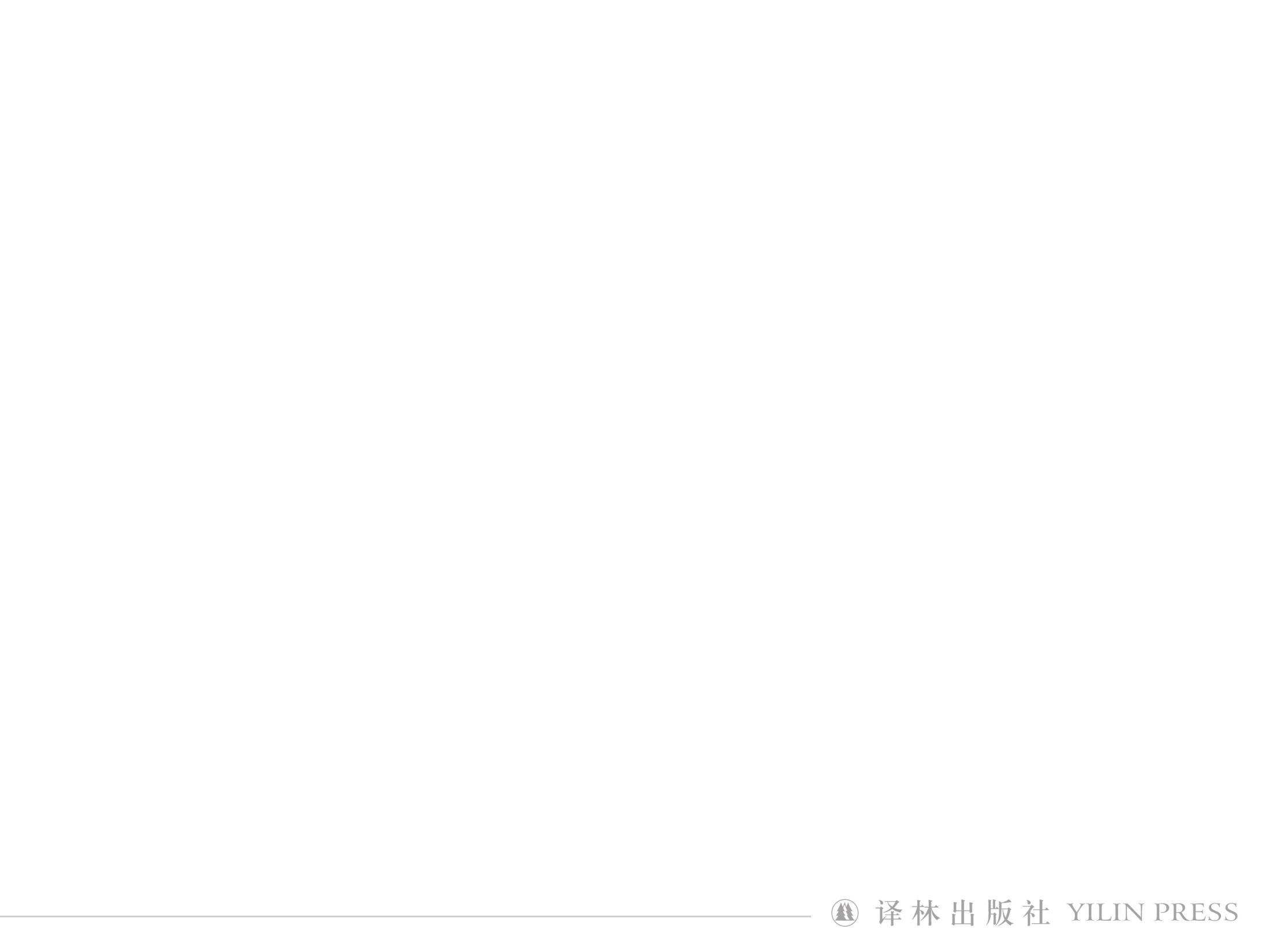 Writing a proposal for a new club
Write a proposal
Punctuation
Spelling
Grammar
Checking
Mistakes in terms of:
Choice of words
Style (formal/informal)
Structure
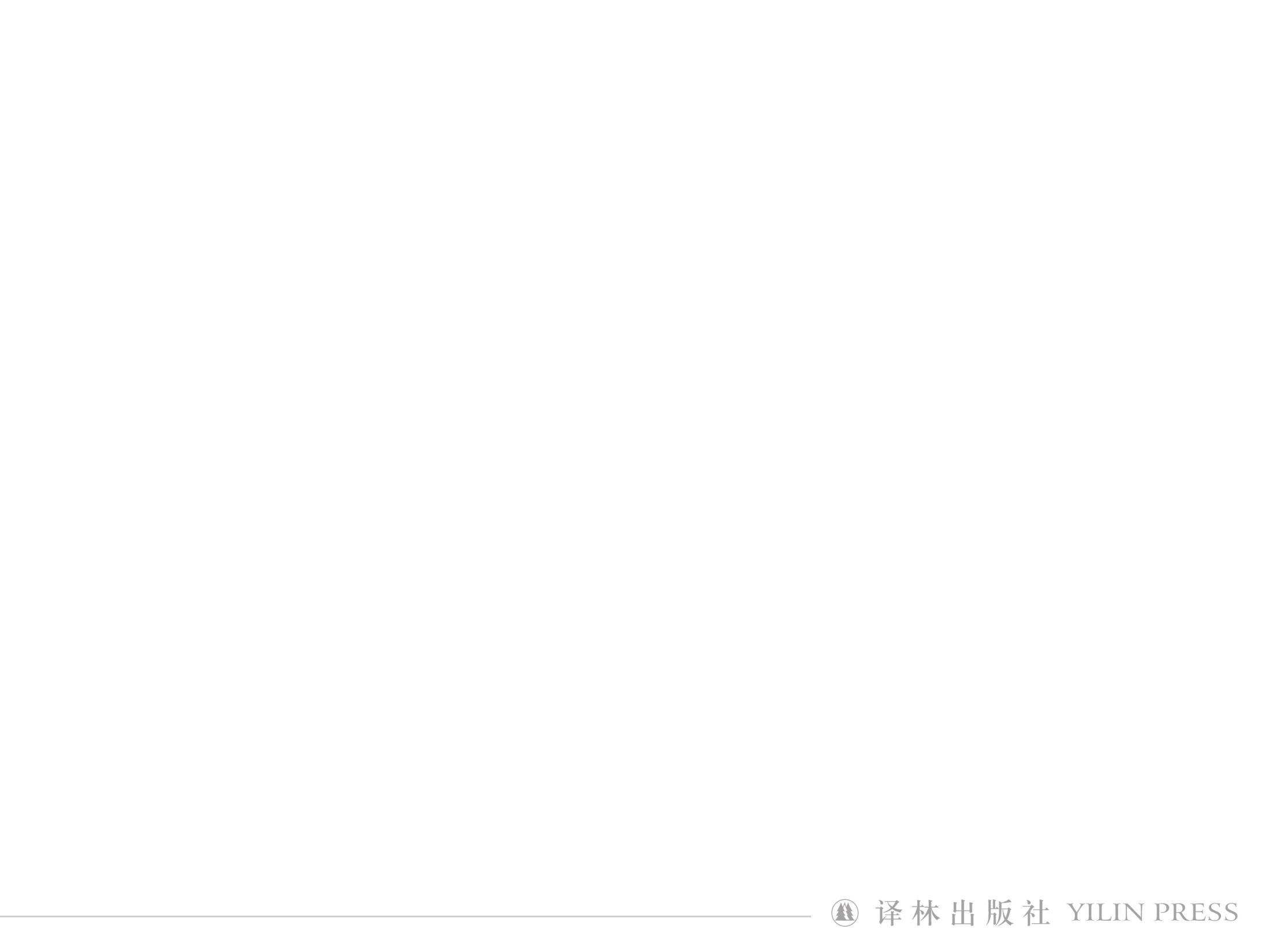 Writing a proposal for a new club
Work in pairs
Self-review
Peer review
Checking
Find mistakes
Correct them
Make comments 
Read comments your
     partner make
Improve  your writing
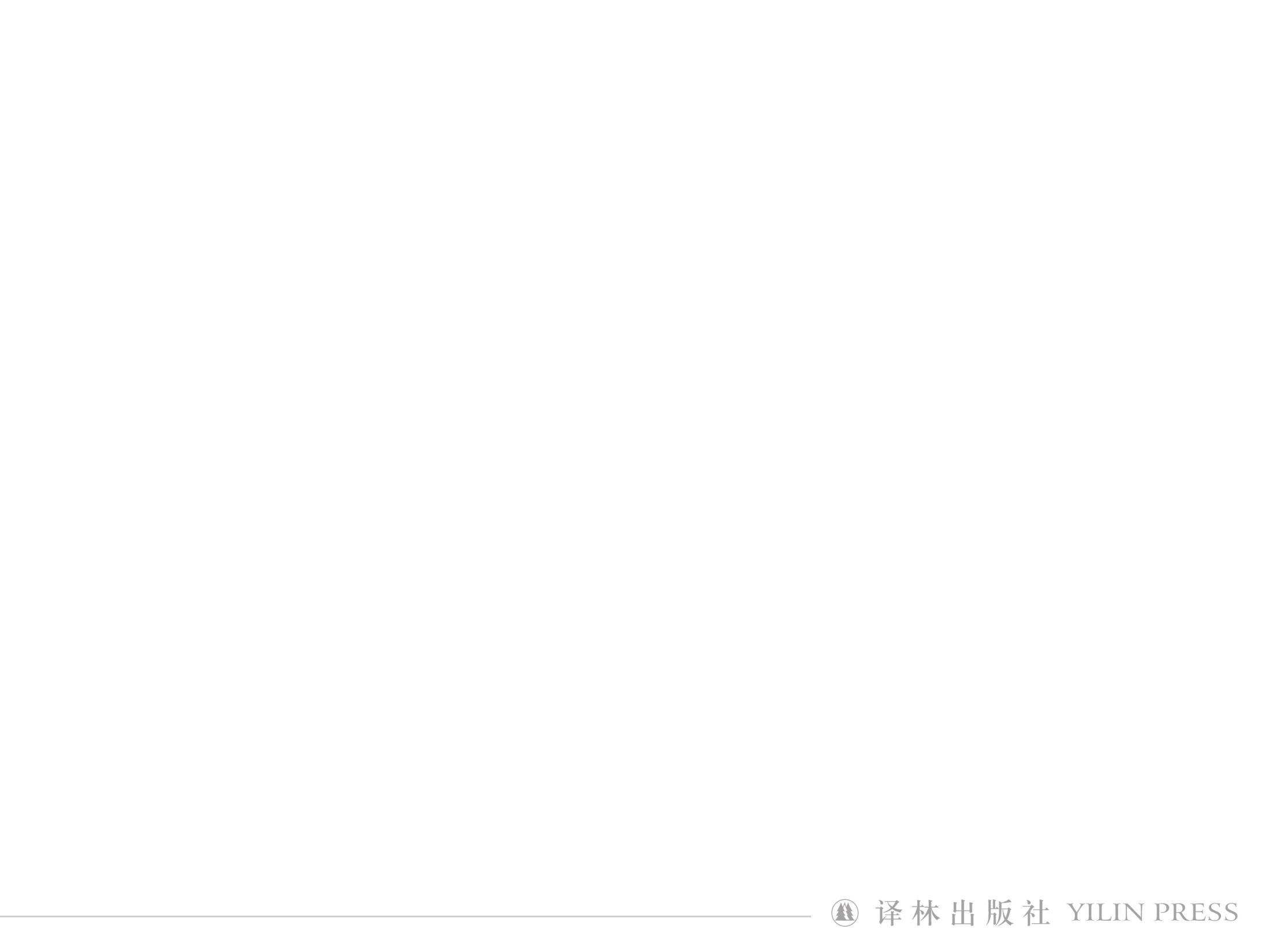 Homework
Polish up the writing.
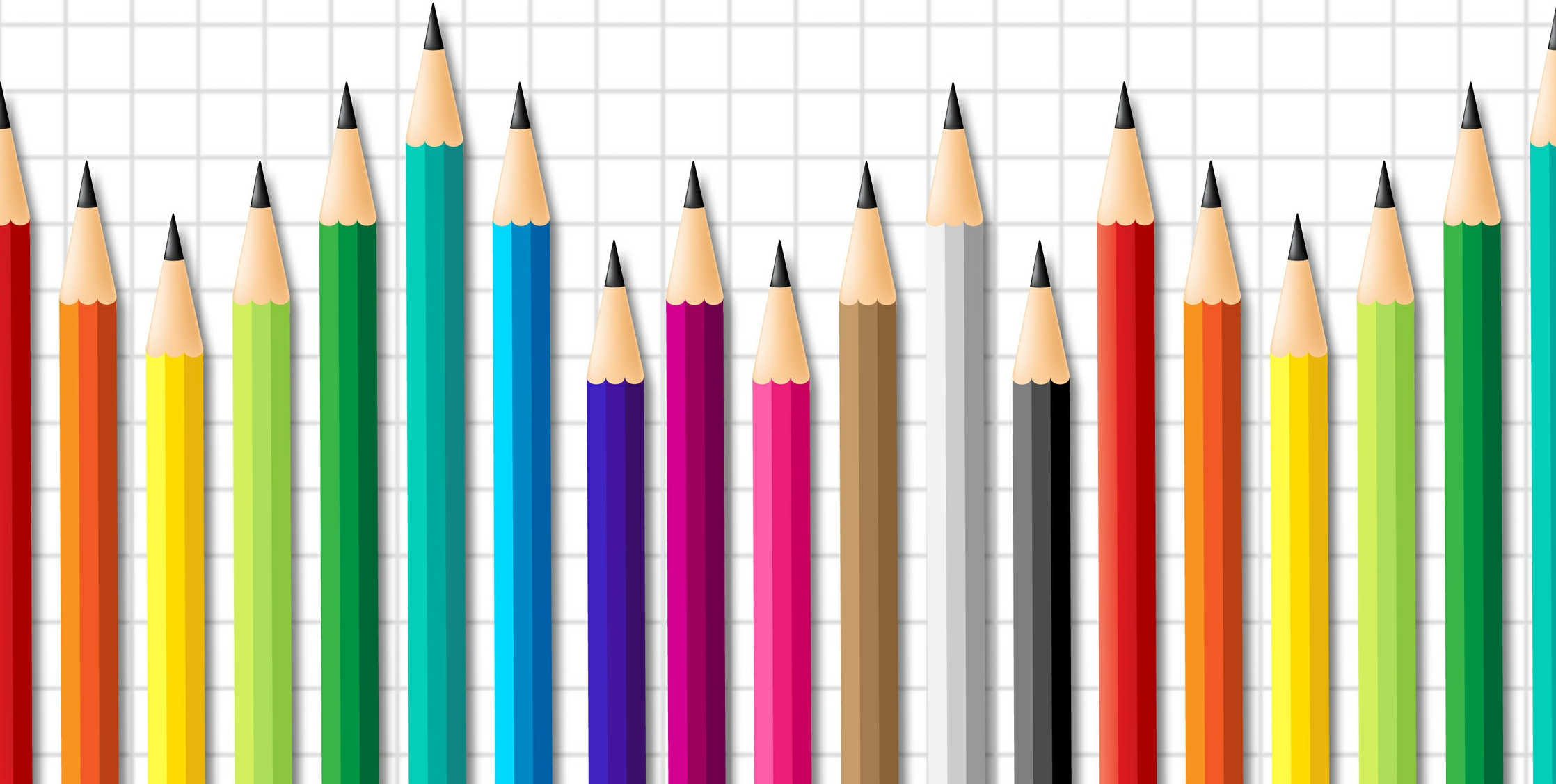 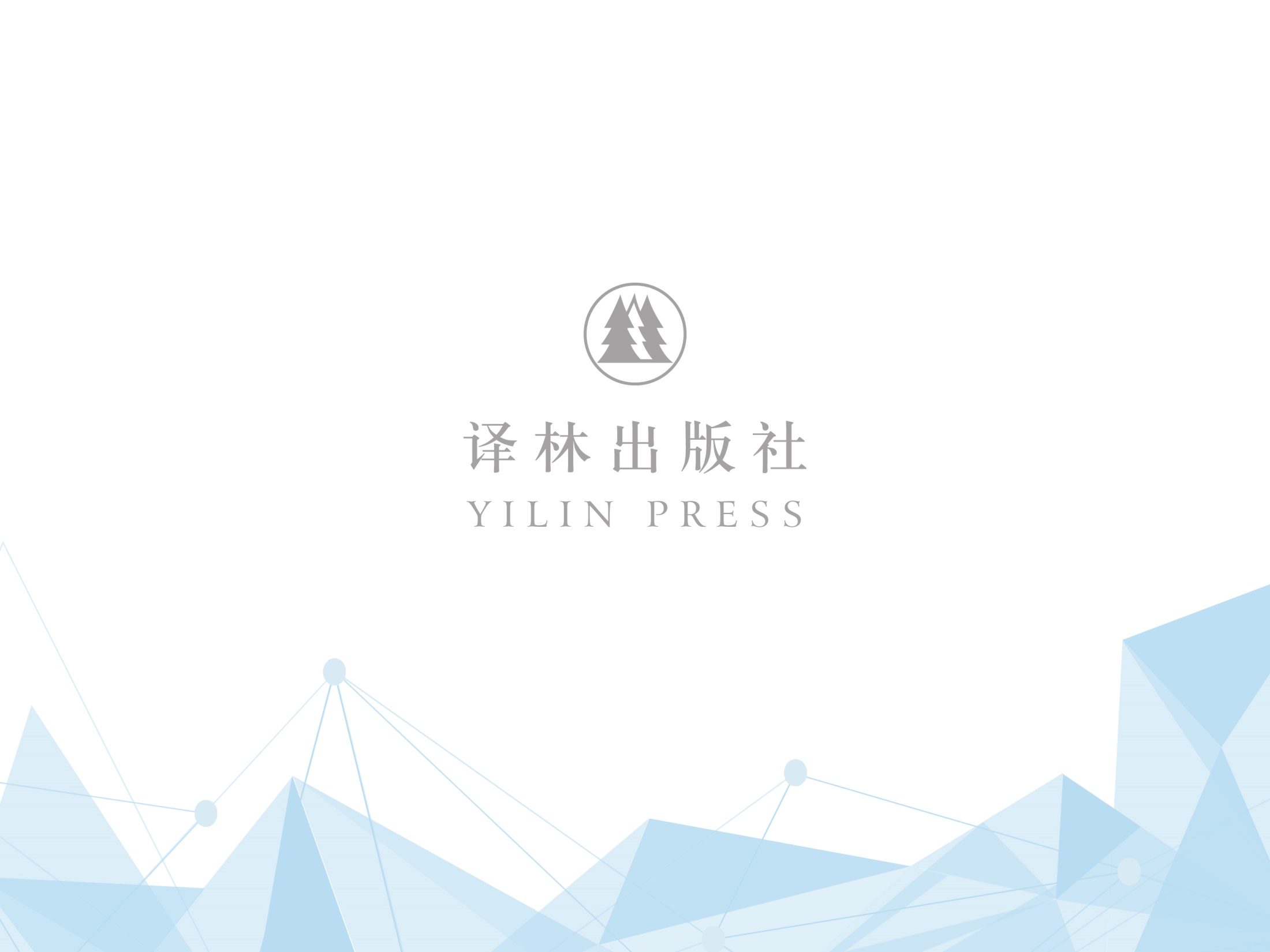